Psychologie   komunikace   pro management   bezpečnostních   služebTéma 1. Úvod do studia psychologie a managementu Vratislav   Pokorný
Operační program Vzdělávání pro konkurenceschopnost
Projekt: Vzdělávání pro bezpečnostní systém státu
(reg. č.: CZ.1.01/2.2.00/15.0070)
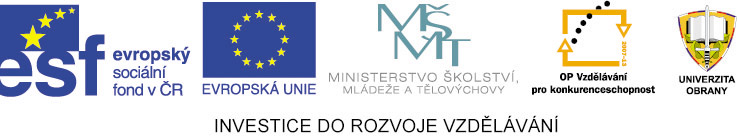 Úvod do studia psychologie komunikace a managementu
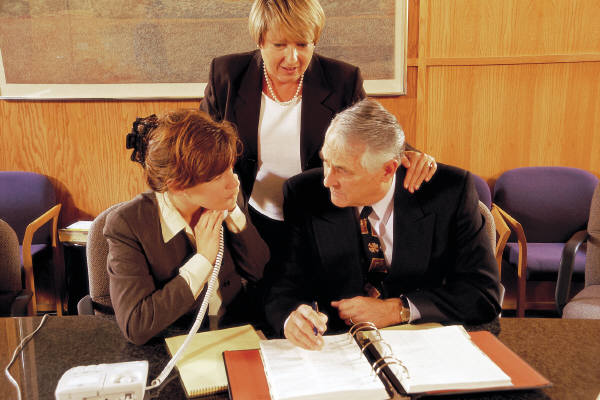 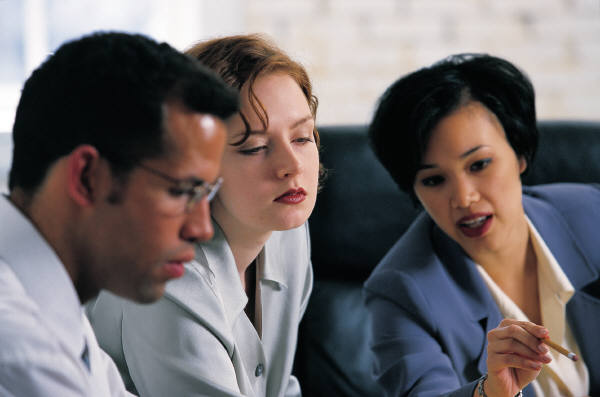 Základní typy sociální komunikace:
meziosobní – přirozené východisko pro všechny typy 


skupinová – vytváří složitější komunikační sítě 


masová – hromadná komunikace uskutečňovaná prostřednictvím médií
Interakce
Percepce
Komunikace
Složky procesu sociálního kontaktu
KM 3   Modul – jazyk a sdílení 
(komunikace, práce s jazykem a  vytváření vztahů)
Modul
Co ovlivňuje komunikaci
Já    a    Ty
Co vidím
Jak to vidím
Jak to prožívám
Jak o tom přemýšlím – reflexe

Já    a    Ty
Jak formuluji – sděluji   (LH a PH)
 Interpersonální styl 

Já    a     Ty
Stav mého Já (Transakční analýza)
Kontext
Mapa psychologie
 komunikace
Literatura:

VYBÍRAL, Z. Psychologie lidské komunikace. Portál, 2000
MIKULÁŠTÍK, M. Komunikační dovednosti v praxi. Grada, 2003
DEVITO, J.Základy mezilidské komunikace. Grada, 2001
VYMĚTAL, Š. Krizová komunikace, Grada, Praha, 2009, 178 s., ISBN 978-80-247-2510-9;
BREČKA, T. A. Psychologie katastrof (vybrané kapitoly. Triton, Praha, 2009, 119 s., ISBN 978-80-7387-330-1;
ANTUŠÁK, E. Krizový management (Hrozby-krize-příležitosti), Wolters Kluwer, Praha, 2009, 396 s., ISBN 978-80-7357-488-8;